Әл – Фараби атындағы  Қазақ Ұлттық Университеті
Философия және саясаттану факультеті
Жалпы және Этникалық психология кафедрасы
Ф.Е. василюк
Жоспары:
I . Кіріспе бөлім;
II.Негізгі бөлім:
  А)   Өмірбаяны мен ғылыми іс – әрекеті;
  Б)  Уайымдау  психологиясы (кризистік   жағдайларды жеңу анализі);
III Қорытынды;
IV.Қолданылған әдебиеттер.
Фёдор Ефи́мович Василю́к —  орыс психотерапевті, психологиялық ғылым докторы,Москва қалалық  психология - педагогикалық Университетінің  индивидуалды және топтық психотерапия кафедрасының меңгерушісі.
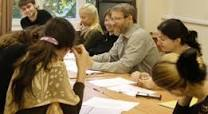 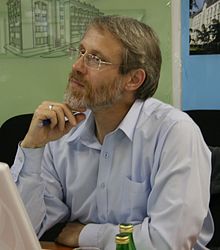 Өмірбаяны:
1981 – 1987 жж. –   Психиатриялық ауруханада клиникалық психолог болып жұмыс жасады.
1986 – 1988 жж. –  өз мемлекетінде алғаш  мамандандырылған әлеуметтік –  психологиялық орталықтардң ашылуына ат салысады. 
1990 ж. –  психология мен психотерапия орталығын  ұйымдастырған.
 1991 ж. –  «Москвалық психотерапевтік журнал» ашты.
1993 ж. -  РАО психологиялық институтының қызметкері болды. с 1994 ж. —  психологиялық  кеңес беру және  психотерапевтік лабораторияның  меңгерушісі болды.
2007 ж. – Докторлық дессертация қорғайды,( Понимающая психотерапия: опыт построения психотехнической системы».)
Негізгі еңбектері:
Василюк Ф. Е. Уровни построения переживания и методы психологической помощи // Вопросы психологии. 1988. № 5. с. 27–37.
Vasilyuk F. Levels of Construction of Experience and the Methods of Psychological Science // Journal of Russian and East European Psychology. 1990. Vol. 28, № 5. – pp 69 – 87.
Василюк Ф. Е. Структура образа // Вопросы психологии. 1993. № 5. с. 5-19.
Василюк Ф. Е. Методологический смысл психологического схизиса // Вопросы психологии. 1995. № 6. с. 25–40.
Василюк Ф. Е. Психотехнический анализ психотерапевтического процесса // Вопросы психологии. 1998. № 6, с. 40–43.
Vasilyuk F. Toward the synergetic psychotherapy: a history of hopes.— MADNESS, SCIENCE AND SOCIETI FLORENCE, RENAISSANCE 2000 The 4TH International Conference on Philosophy and Psychiatry, 26–29 августа, 2000 г. Организаторы: The Italian Society for Psychopathology and the Philosophy Group of The Royal College of Psychiatrists, Under the auspices of Comune di Firenze Universita degli Studi di Firenze.
Ғылыми іс - әрекеті
Психологиялық ғылым методологиясы аумағынды Ф.Е. Василюк академиялық және психотехникалық схизисті(бөлшектену) қарастырады. Ол 
« психологиялық практика» түсінігін « практикалық психология» түсінігімен салыстыра отырып  ғылымға енгізді.Практикалық психология– оның психологиялық практикадан(психотерапия, психологиялық кеңес беру) айырмашылығы, психологтың  басқа әлеуметтік  практикаларда болуы(медицинада, педагогикада және тағы басқа).  Сонымен қатар,      Ф.Е. Василюк уайымдауларды  іс – әрекет ретінде қарастыру  туралы теорияны дамытты.  Ол « өмірлік әлемдер», кризистік жағдайлар түсінігі мен типологиясын ойлап тапты. Соның ішінде,   адамның «өмірлік әлемдеріне» байланысты кризистердің типологиясын бөліп қарастырды.	Ф.Е. Василюк  сана деңгейлерінің функциялануының  жеке, өзіндік  құрылымын берді: рефлекця деңгейі,саналану, жанама уайымдаулар, бейсана.
Уайымдау  психологиясы (кризистік жағдайларды жеңу анализі).
Біздің анализіміздің негізі, ол, қарапайым тілде 
« уайымдаулар» деп аталатын процесстер.Критикалық жағдай мәселесін қарастырғанда , жалпы мағынада ол  мүмкін емес ситуациялар ретінде  түсініледі. Ондай жағдайда субьект өзінің ішкі  қажеттіліктерінің 
( мотивтер,ұмтылулар,құндылықтар) жүзеге аспауынан болады.   Уайымдауларды айтқанда біз,  4  негізгі ұғымды қарастырамыз:
Стресс;
Фрустрация;
Конфликт;
Кризис.
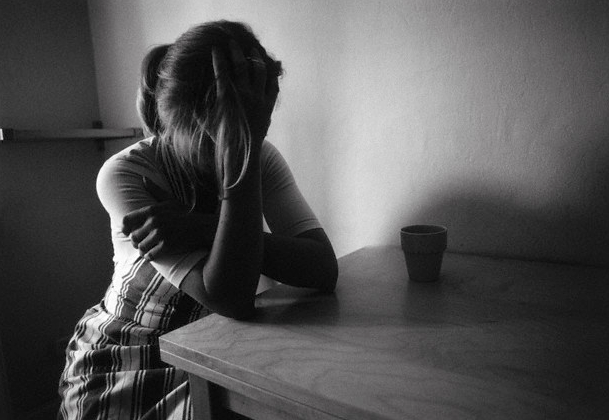 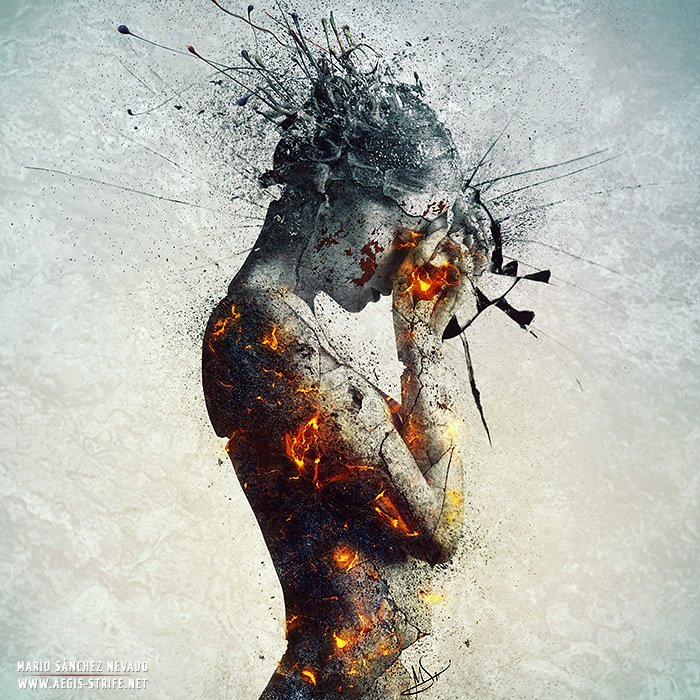 Стресс
Стресс.
 Категориялық негіздердің анықталмағандығы мен шектеулер  стресс  түсінігіне қатты әсер етті. Стрессті  алғашында   ағзаның  зиян  агенттердің  әсеріне спецификалық емес жауабы ретінде қарастырды. Қазіргі кезде стрессті белгісіз жағдайлардың бәріне тән етіп көрсетеді. Р. Люфттың айтуы бойынша: " стрессті көбі  адаммен өз төсегінде жатпаған кезде болатын жағдайлар деп түсінеді»десе,  ал  Г. Сельенің айтуы бойыншы, « адам тіпті ұйықтап жатқан кезде де, белгілі бір жағдайды бастан кешіреді, стресстің жоқ болуын өліммен теңестіреді».
  Қоршаған ортаның кез келген шарттары, экстрималды ситуациялар  тек ғана өмірге бейімделмеген немес «оңай» өмір сүріп үйренген адамдар ғана  стресстік жағдайларға көп түседі дейді.
Фрустрация және конфликт
Фрустрация 
 Фрустрацияның  негізгі себептері ретінде,  алдыға қойған мақсатына жетуге деген мотивацияның қатты болуын және оған жетудегі кездесетін қайшылықтар мен кедерлілерді  қарастырамыз. Осыған сәйкес  фрустрациялық жағдайлар   фрустрациялық мотивтер мен кедергілер сипатына байланысты  классификацияланады.  Бірінші аталған классификацияға, А. Маслоу  бойынша аталған,туа берілетін қажеттіліктер(қауіпсіздік, сыйластық, махаббат және т.б) жатқызылады. Олардың фрустрациясы патологиялық жағдайға алып келеді.  Ал, екінші  айтылған кедергілерге   физикалық кедергілер( түрме де болу), биологиялық( ауру, қартаю), психологиялық(қорқыныш, интеллектуалды жетіспеушілік), әлеуметтік( заңдар, нормалар) жатқызылады.
 Фрустрациялы мінез - құлықтың  келесі  түрлерін атап көрсетеміз: а) қозғалғыштық қозулар -  мақсатсыз, жинақталмаған  реакциялар; б) апатия; ; в) агрессия және деструкция; г) стереотиптік —  қалыптасқан  мінез –құлықты қайталауға деген тенденция; д) регрессия.

 Конфликт.
 Конфликтің психологиялық  түсінігін қалыптастыру  біршама қиын. Конфликт –ол бәр нарсенің , басқа біреумен  соқтығысуы.  Конфликт  теориясының негізгі  2 сұрағы -  нақты не соғысады және сол соқтығысудың маңызы қандай.
Кризис
Кризис.
Кризис теориясы тарихының дамуына негізі 4 интеллектуалды қозғалыс әсер етті:
1. Эволюция теориясы ,  оның индивидуалды және жалпы  адаптацияға әсері.
2.Адамның  мотивациясының өсуі мен оған қол жеткізу.
 3.Өмірлік циклдерге  қатысты адамның дамуын зерттеу.
 4.Экстремалды стресстерді бақылау.
Уайымдау процессі
Уайымдау процессі 
  Алдынғы айтылғандардың бәрі  нағыз уайымдаудың алдында болатын процесстер болып табылады.
  Уайымдаудың  мақсаттық детерминациясы.
Уайымдаулар көптеген әдебиеттерде , концепцияларда психологиялық қорғаныс , компенсация ретінде қарастырылады.  Ол саналы түрдегі процесс ретінде неге қарастырылмайды, мақсаттық детерминацияға  бағынатын процесс ретінде қарасырылады. Әдебиеттерді  анализдей отыра, мақсаттық детерминанттар « ішкі қажеттіліктерге» сәйкес келеді:
Қазір және осында қанағаттану;
Мотивтерді жүзеге асыру( қажеттіліктердің қанағаттануы);
Ішкі әлемді ретке келтіру;
 Өзін – өзі өзектендіру.
Дж. Якобсон бойынша,  кризис  теорияларының ерекше қырлары келесілерге байланысты:
"ол  индивидке  қатысты болады,  бірақ кей кездерде ол  кіші мен үлкен топтарға және отбасына байланысты қолданылады;
" кризис теориялары  тек ғана кризистен кейін болатын  патологиялық қорытындыларды емес, тұлғаның өсуі мен даму мүмкіншіліктерін де қарастырады; 
 Тұлғаның ішкіі қажеттілігі  -  өмірлік жолын табу  болып табылады. Адамды барлық қиындықтардан алып өтетін, қиындықтарғы төтеп беретін  ерік болып табылады. Кризис - осы ерік жоғалған кезде пайда  болады.
Қайғыны өткеру психологиясы
Қайғыны бастан өткеру,адам жанының құпия жақтарының бірі. Өз жақынын жоғалтып, орны толмас қайғыны басынан өткеріп отырған адам қалайша жаңа өмір бастап, оны мәнге толтырады? Психология осы сұрақта қалай көмектесе алады? Отандық психологияда бұл мәселе мүлдем қарастырылмаған, ал шетел психологиясында өте жақсы зерттелген деуге болады. Солардың бірі З. Фрейдтің «Қайғы және мелонхолия» еңбегі. Ол бойынша қайғының «негізгі мақсаты» психикалық энергияны жақсы көретін адамынан,бірақ жоғалған объектен жұлып алу. Осы процесс жүріп жатқанда объект психикалық түрде бар болады, ал процесс аяғында «мен» еркін болады және энергиясын басқа объектке бағыттайды. Фрейд тек қана адамдар қалай жоғалтқан адамды ұмытады деген сұраққа жауап береді, бірақ қалай есте сақтайтындықтары туралы айтпайды. 
Жерлеу – лақтырып тастау, ұмыту емес, ол есте сақтау , тығып қою. Теорияның негізгі мақсаты « ұмыту» парадигмасын, «есте сақтау» парадигмасына ауыстыру.
Қайғының бастапқы фазасы –шок және сенбеу. «Мүмкін емес» - бұл өлім туралы ақпаратқа жауап. Ұзақтығы бірнеше секундтан, бірнеше күнге(7-9)  дейін созылуы мүмкін. Бұл фазада адамда дем алуы қиындап, судоргтық жағдай болады. Барлық қызығушылықтар,қажеттіліктер жоғалады(тәбет, сексуалды қажеттіліктер). Қоршаған шындықты қабылдау мүлдем болмайды, кейде естен тану болады
Келесі фаза – ашу ыза фазасы. Неге? Деп айқайлап, ашулана бастайды. Осы фазада адам «ол мұнда жоқ» деген оймен емес, «мен осындамын» деген оймен өмір сүреді.
Қайғыру фазалары:
Іздеу фазасы –ол адамды жоғалқанан кейін 5 – 12 күндерге сай келеді. Бұл кезеңде адам  сыртқы әлемді қабылдай алмайды. Мысалы, ол жанында отырған сияқты, есікке қоңырауды есту т.б. 
Қатты қайғыру фазасы(острое горе) қайғыдан 6 – апталарға дейін созылады. Реактивті депрессия болады,энергияның жоғалуы мен ағзада аурулар пайда болады. Адамда жалғыздық пен  мазасыздану болады.
Қорытынды,   Фёдор Ефи́мович Василю́к   тұлғалық өсуге әсер ететін факторларды атап өткен.  Ол адамның дамуында , оның өмірінде  кездесетін ішкі әлемі мен сыртқы әлемі, оның өмірінде болатын конфликтілердің, уайымдардың әсері туралы нақты атап кеткен.
Қолданылған әдебиеттер:
1)Ф.Е Василюк «Психология переживания»;
2) http://ru.wikipedia.org/wiki